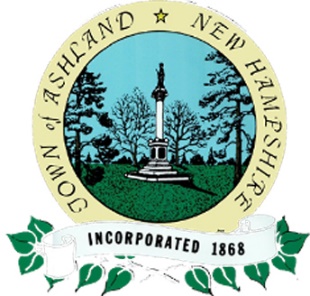 ECONOMIC DEVELOPMENT COMMITTEE
2025 Campground Rate Analysis/Recommendation
Campground Revenue
Provides Substantial Funding for the
Parks and Recreation Department
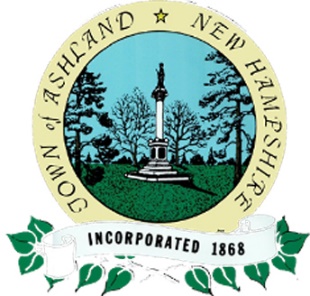 ECONOMIC DEVELOPMENT COMMITTEE
2025 Campground Rate Analysis/Recommendation
2025 Rate Recommendation - $3,800
Additional income
RV storage – 23 x $200 - $4,600
Boat storage – 5 x $200
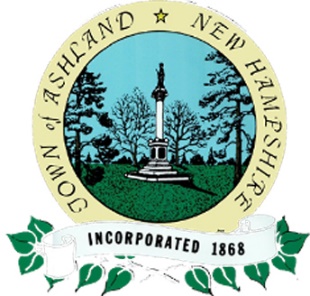 ECONOMIC DEVELOPMENT COMMITTEE
2025 Campground Rate Analysis/Recommendation
2023 Expenditures Reported
Summer / Vacation Program:			$52,907
After School Program:				$32,107
Campground:					$  8,489
General Expense:					$52,826
========
2023 Total Expenditures:	$146,329
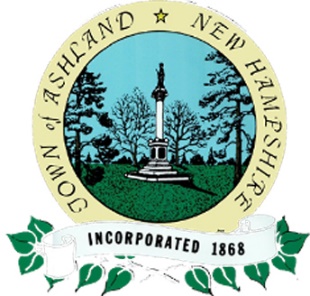 ECONOMIC DEVELOPMENT COMMITTEE
2025 Campground Rate Analysis/Recommendation
2023 Campground Revenue vs Campground & General Expense
Campground Revenue:	Calculated $2,900 X 23    $ 66,700
Campground Expense:				$  8,489
General Expense:					$52,826
========
2023 Total Expense:		 $61,315
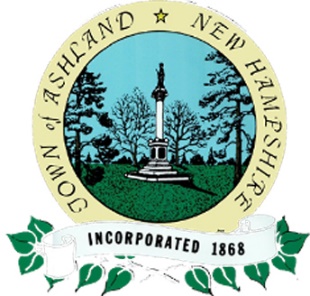 ECONOMIC DEVELOPMENT COMMITTEE
2025 Campground Rate Analysis/Recommendation
2023 Campground Revenue vs Expenditures
Campground Revenue:	Calculated $2,900 X 23     $66,700
Campground & General Expenditures	 $61,315
========
Revenue as a % of Expenditures		    109%
Not clear whether this is planned, or just so. Is it the stated goal of Campground revenues to cover the Campground AND P&R General Expenses? Analysis proceeds as if it is the case that the Campground Revenue should be priced to cover the Campground AND P&R General Expenses.
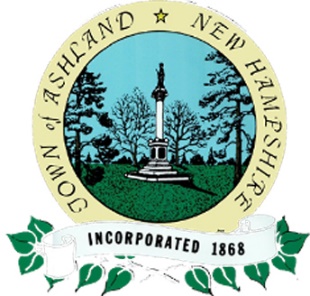 ECONOMIC DEVELOPMENT COMMITTEE
2025 Campground Rate Analysis/Recommendation
2025 P&R Total Expenditures Budgeted
Summer / Vacation Program:			$85,487
After School Program:				$27,145
Campground (~10k inc compared to past 8 years):	$17,449
General Expense:					$64,468
========
2025 Total Budgeted:		    $194,549
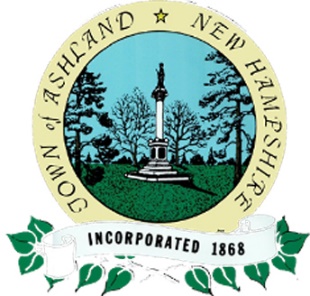 ECONOMIC DEVELOPMENT COMMITTEE
2025 Campground Rate Analysis/Recommendation
2025 Campground Budget Analysis
Anticipated Campground Revenue: 			 - Current Pricing - 			Calculated $3,200 X 23    $73,600
Campground Expense (Budgeted):		$17,449
General Expense (Budgeted):			$64,468
========
2025 Campground & General Budgeted Expense:     $81,917
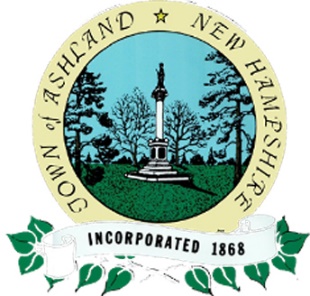 ECONOMIC DEVELOPMENT COMMITTEE
2025 Campground Rate Analysis/Recommendation
2025 Campground Revenue (Anticipated) vs Expenditures (Budgeted) :
Anticipated Campground Revenue: 			 - Current Pricing - 			Calculated $3,200 X 23     $73,600
Campground & General Expenditures	 $81,917
========
Revenue as a % of Expenditures*		    90%

Reminder: Based on Campground covering the Campground AND budgeted P&R General Expenses
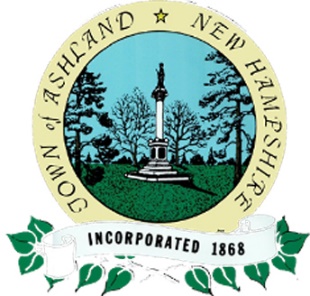 ECONOMIC DEVELOPMENT COMMITTEE
2025 Campground Rate Analysis/Recommendation
2025 Pricing Worksheet (Breakeven)
Campground & General Expenditures	 $81,917
Breakeven Pricing ($81,817 / 23)			  $  3,557
========
Revenue as a % of Expenditures		    100%
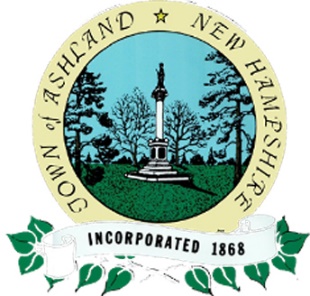 ECONOMIC DEVELOPMENT COMMITTEE
2025 Campground Rate Analysis/Recommendation
2025 Pricing Worksheet (Recommended)
Campground & General Expenditures	 $81,917
Reserve for Capital Improvements		 $10,000
========
Budgeted Cost with Reserve		 $91,917
Average Required Pricing ($91,817 / 23)		   $  3,996
Revenue as a % of Expenditures 		     112%
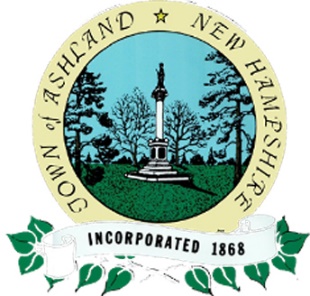 ECONOMIC DEVELOPMENT COMMITTEE
2025 Campground Rate Analysis/Recommendation
Average rate: 3622.73 (2,300-6,000)
Median rate: 3600
Average number of amenities: 3.82
Average with playground: 3,681 (2,500-6,000)
Average with Bathhouse: 3,433 (2,500-3,900)
Average with boat launch: 3,600 (2,500-5,000)
Average with pool: 3,935 (2,900-6,000)
Average with laundry: 3,483 (3,200-3,900)
Average with store: 3,828 (2,500-6,000)
Average with beach: 3,585 (2,500-5,000)
Average with water/sewer: 3,583 (2,500-6,000)
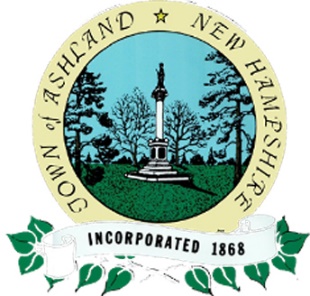 ECONOMIC DEVELOPMENT COMMITTEE
2025 Campground Rate Analysis/Recommendation
Average rate with our amenities - $3521/site
Justifiable $300 lake premium

Rate per site: $3821
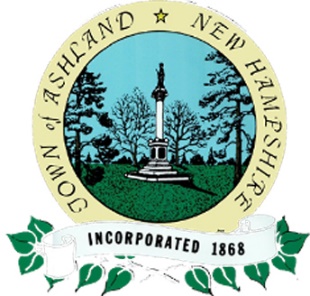 ECONOMIC DEVELOPMENT COMMITTEE
2025 Campground Rate Analysis/Recommendation
Rate: $3,800 - $87,400
Additional income
RV storage – 23 x $200 - $4,600
Boat storage – 5 x $200 - $1,000

Total: $93,000